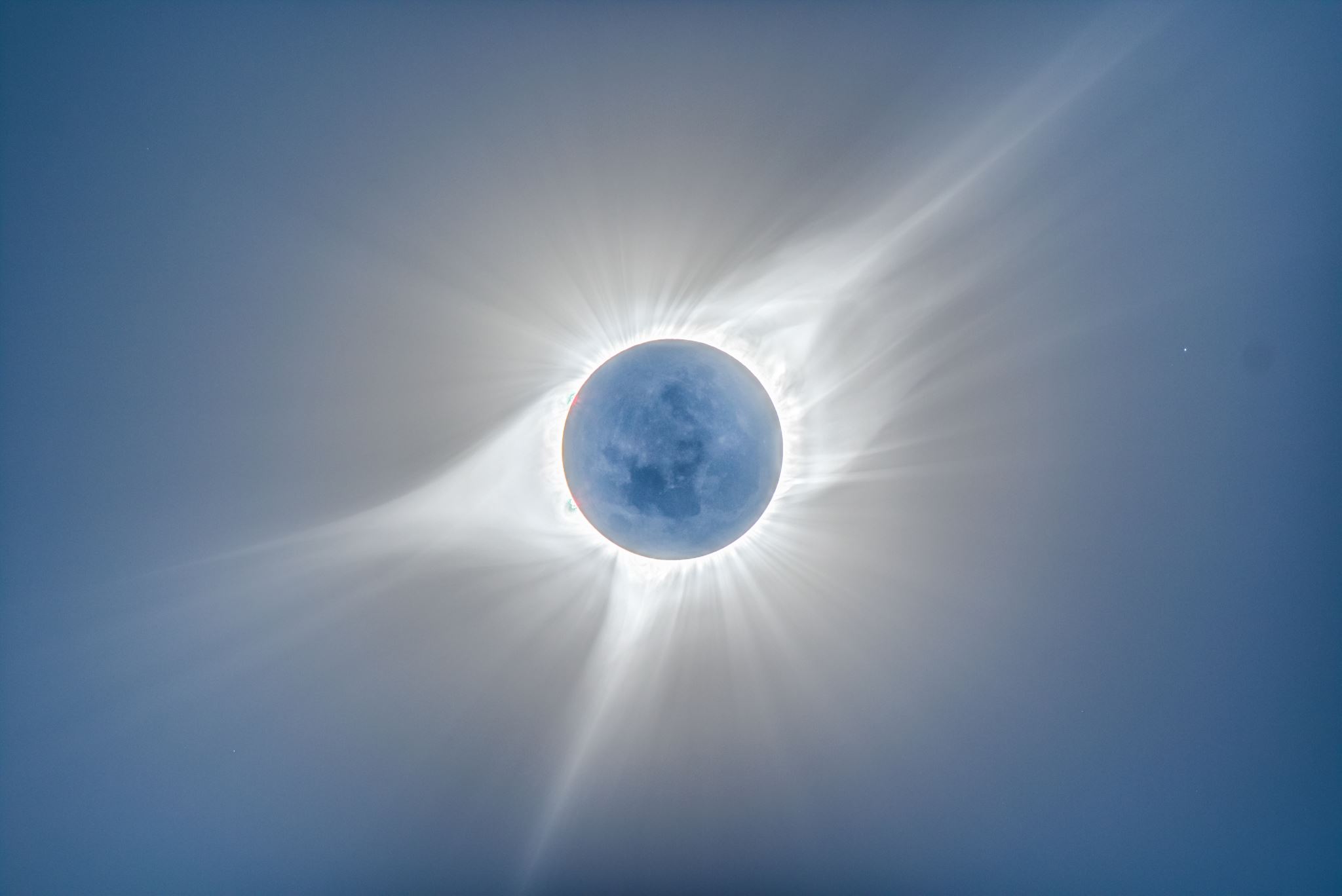 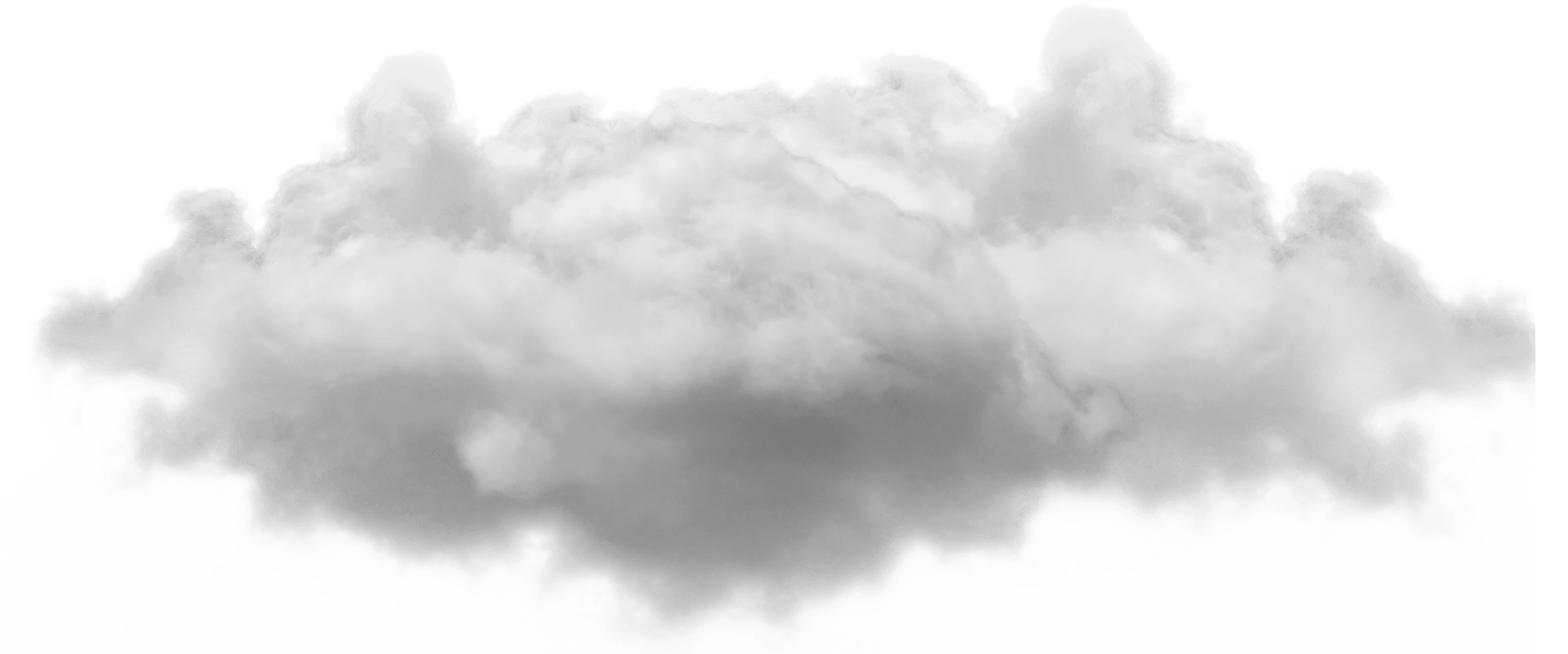 ¿Dejarán las nubes ver el eclipse del 14 de Diciembre?
Roberto Rondanelli 
Departamento de Geofísica, Universidad de Chile
Centro de Ciencias del Clima y la Resiliencia (CR)2
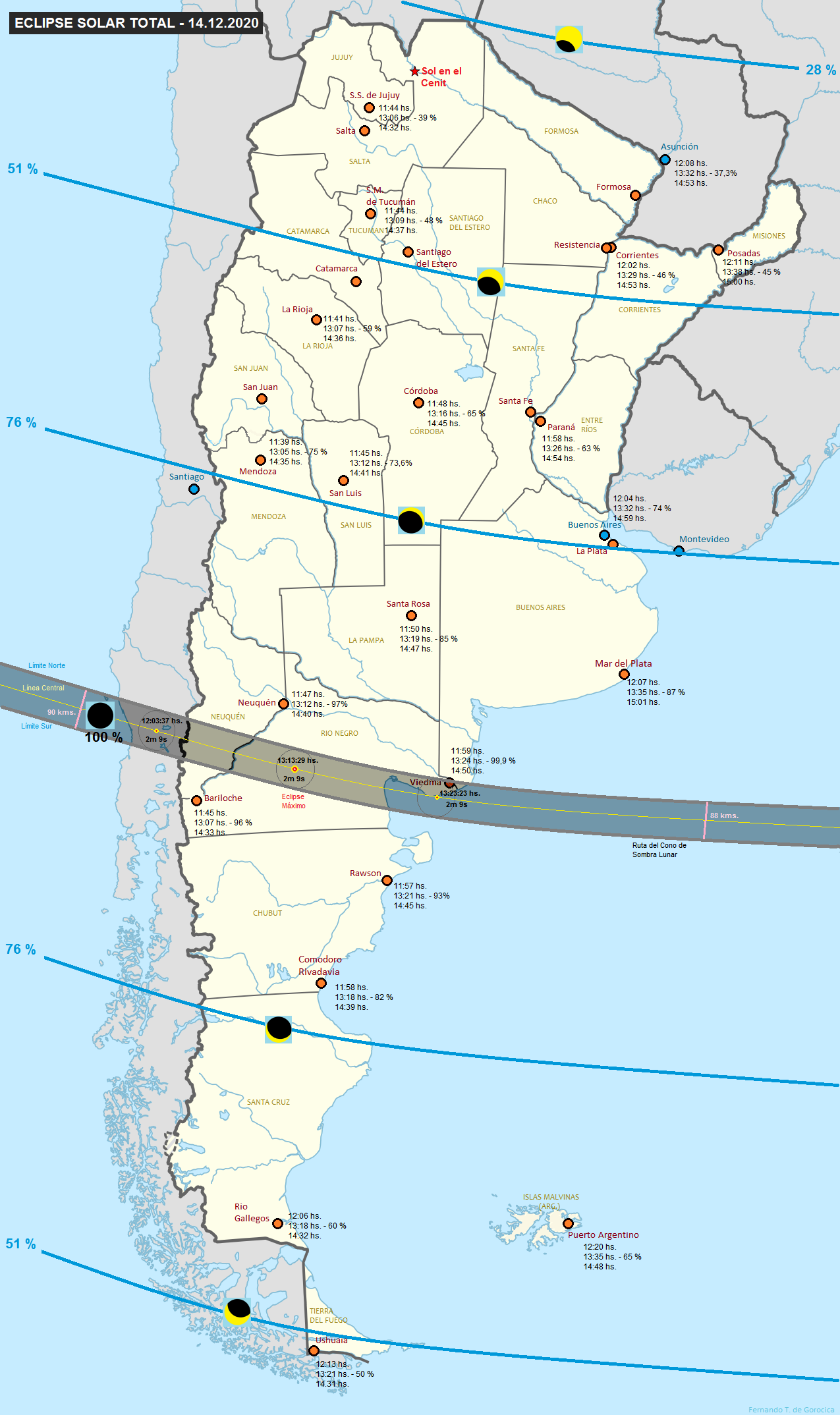 14 Diciembre 2020, 11:40-14:30 (UTC-3, Temuco)
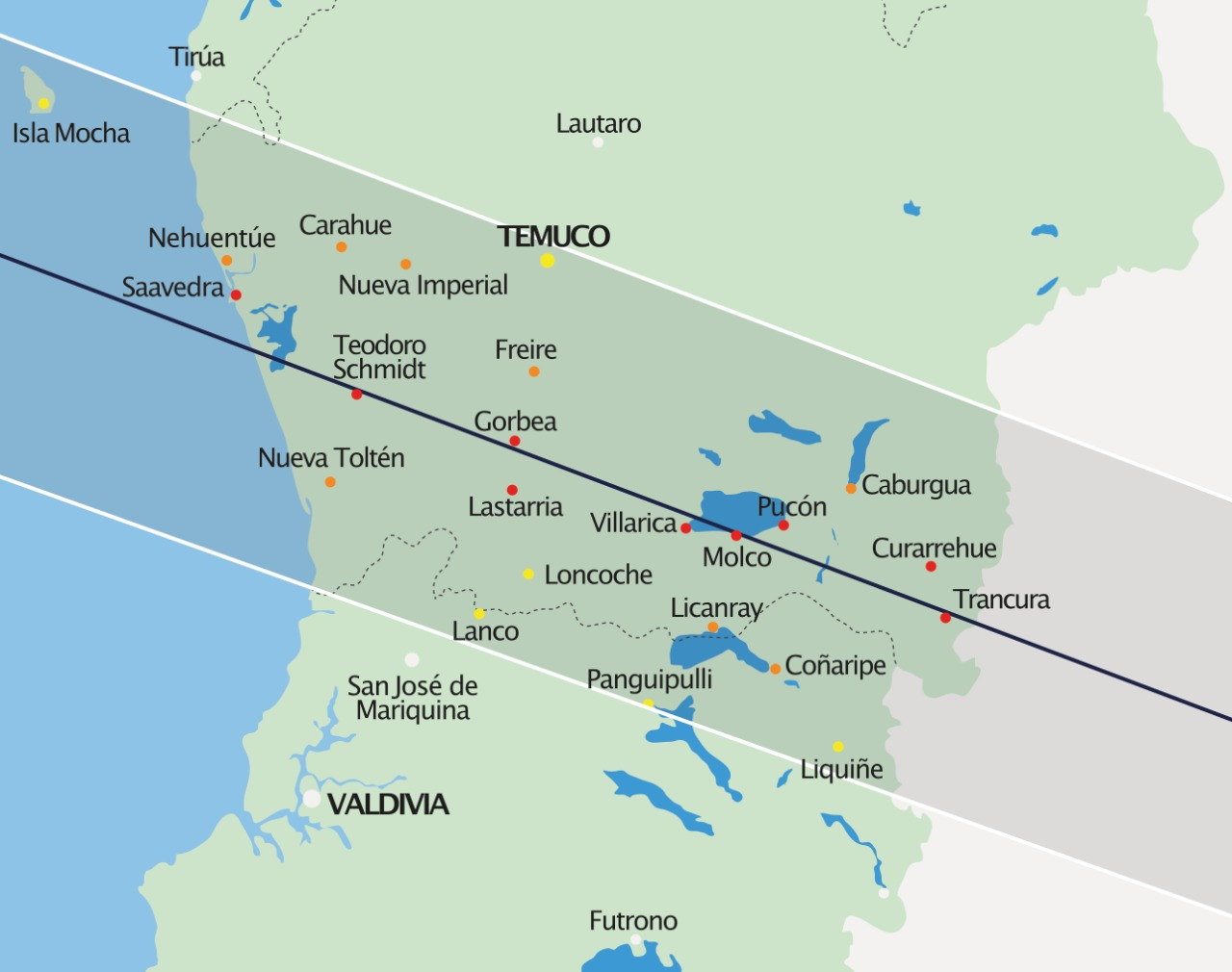 https://www.timeanddate.com/eclipse/map/2020-december-14
Elementos del Clima del Cono Sur Sudamericano durante Diciembre
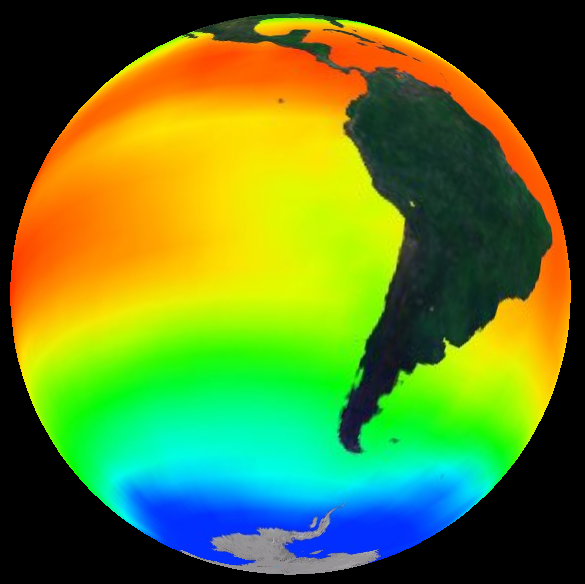 Zona de Convergencia Intertropical
Monzón Sudaméricano
Corriente en Chorro
Zona de Convergencia del Atlántico Sur
H
Anticiclón del Pacífico
Tormentas de latitudes medias
”El callejón de las tormentas”
Cinturón de vientos del oeste
Adaptado de R. Garreaud
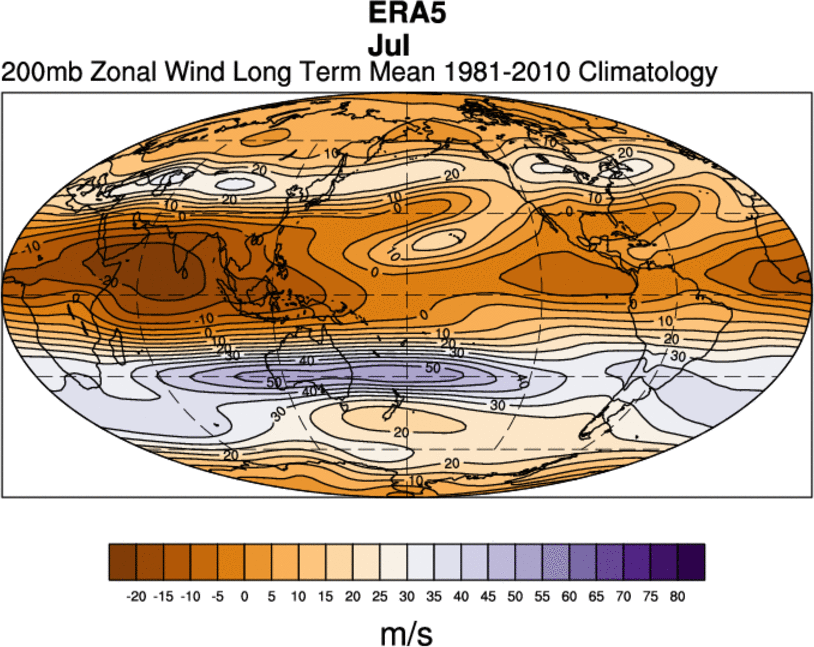 https://psl.noaa.gov/
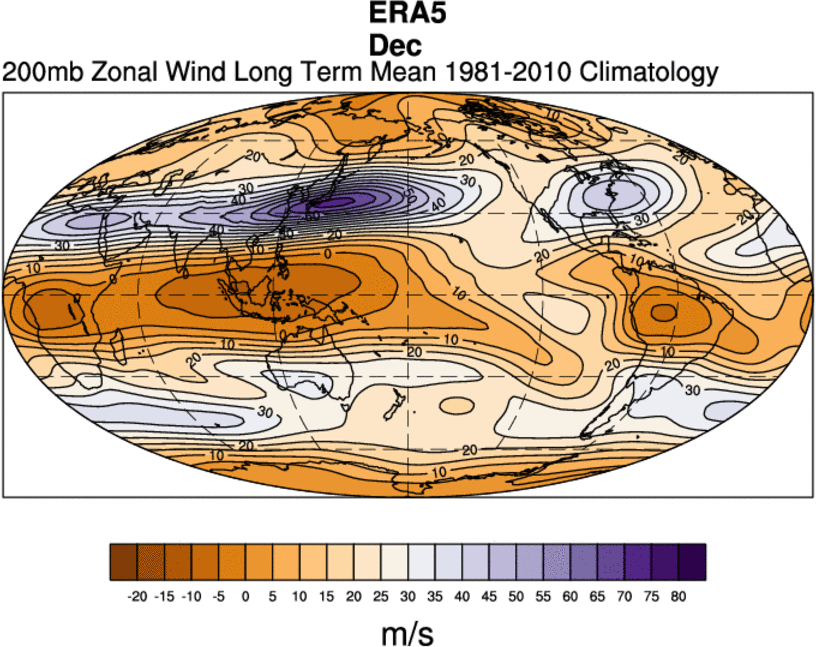 https://psl.noaa.gov/
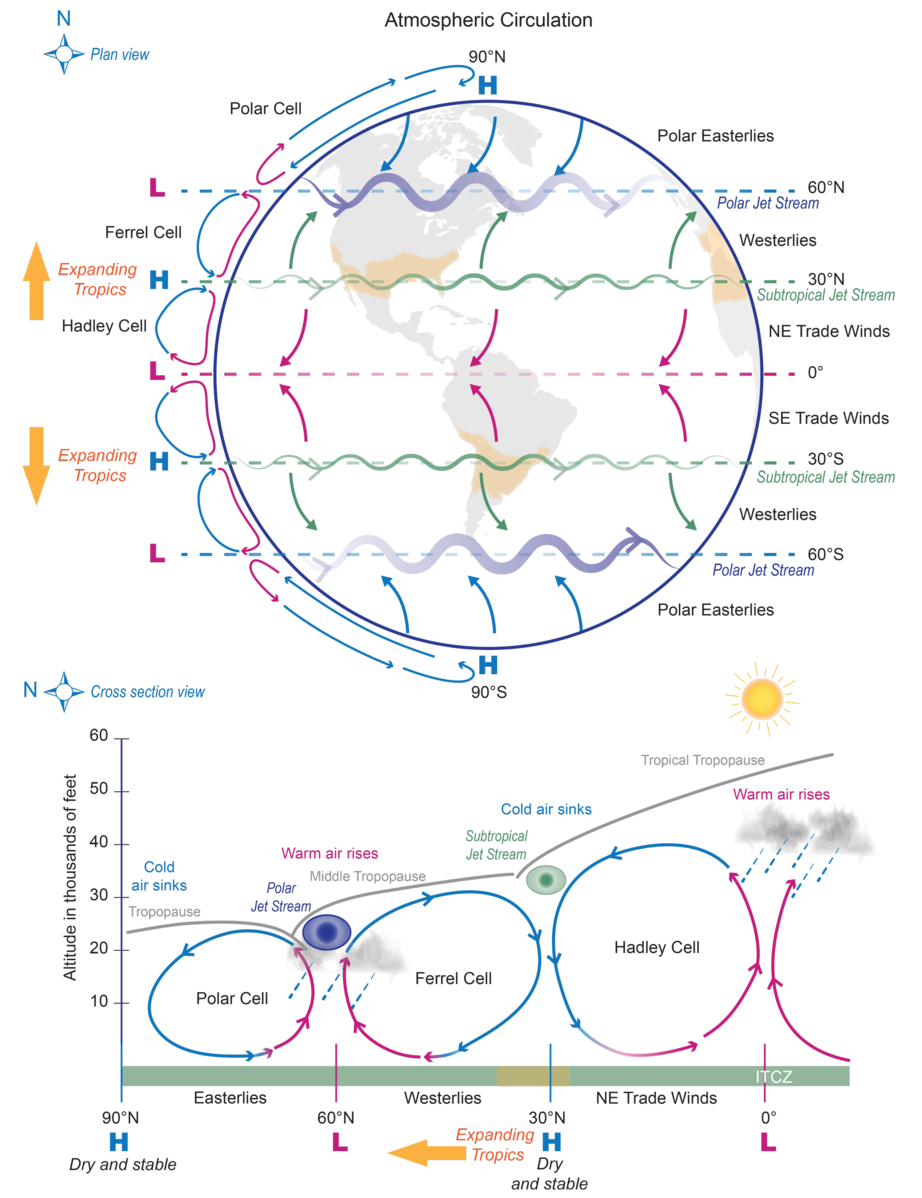 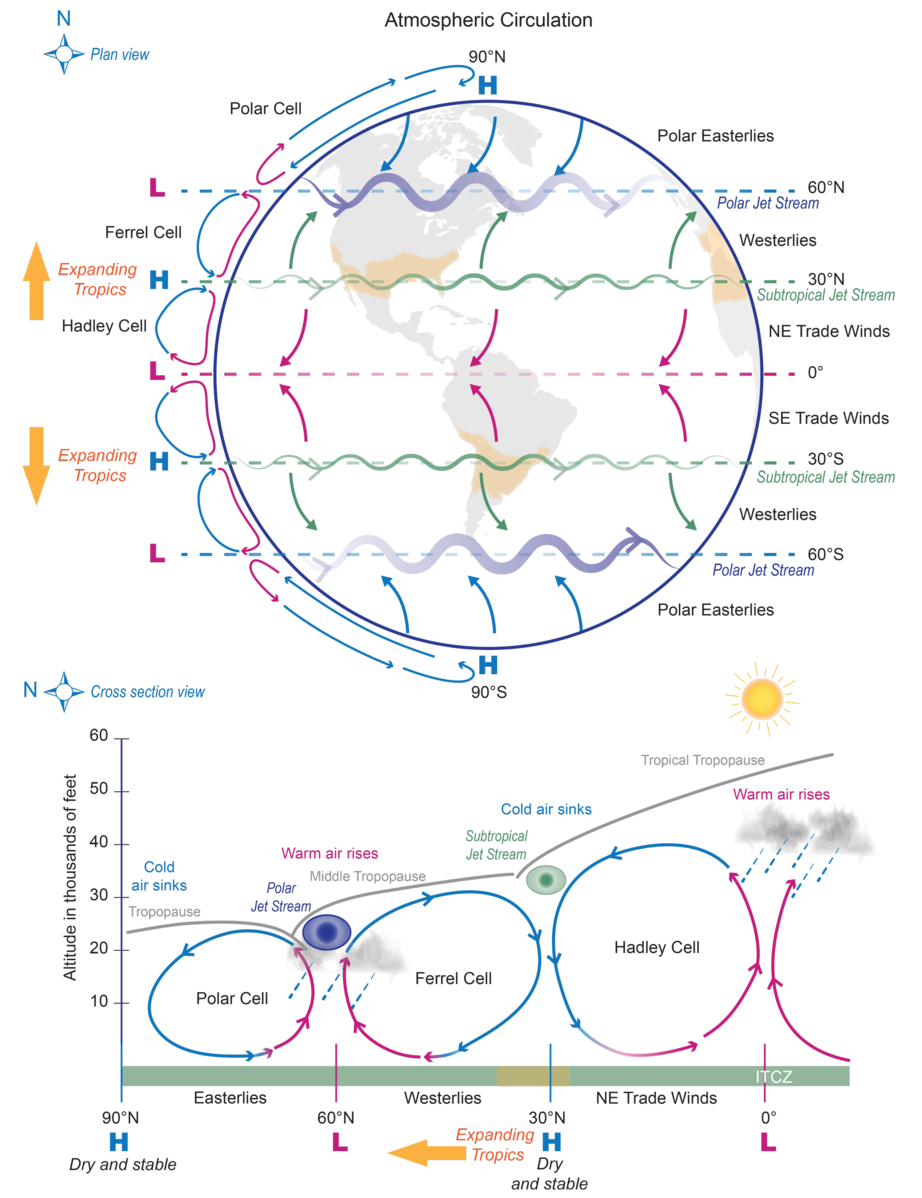 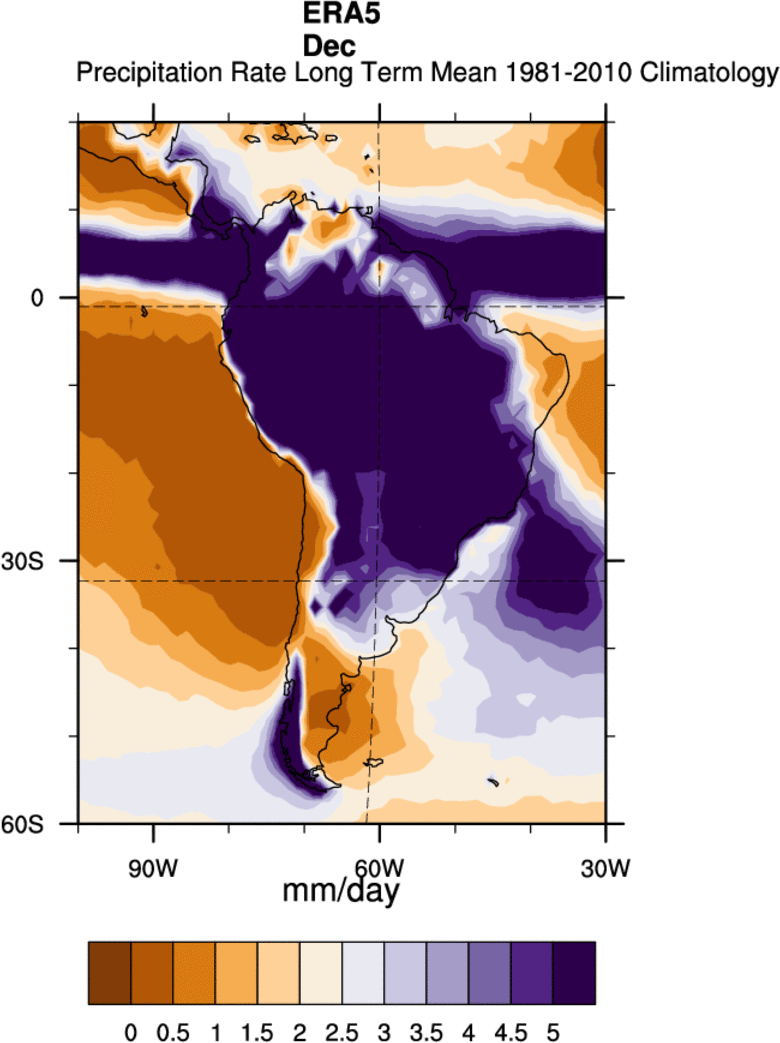 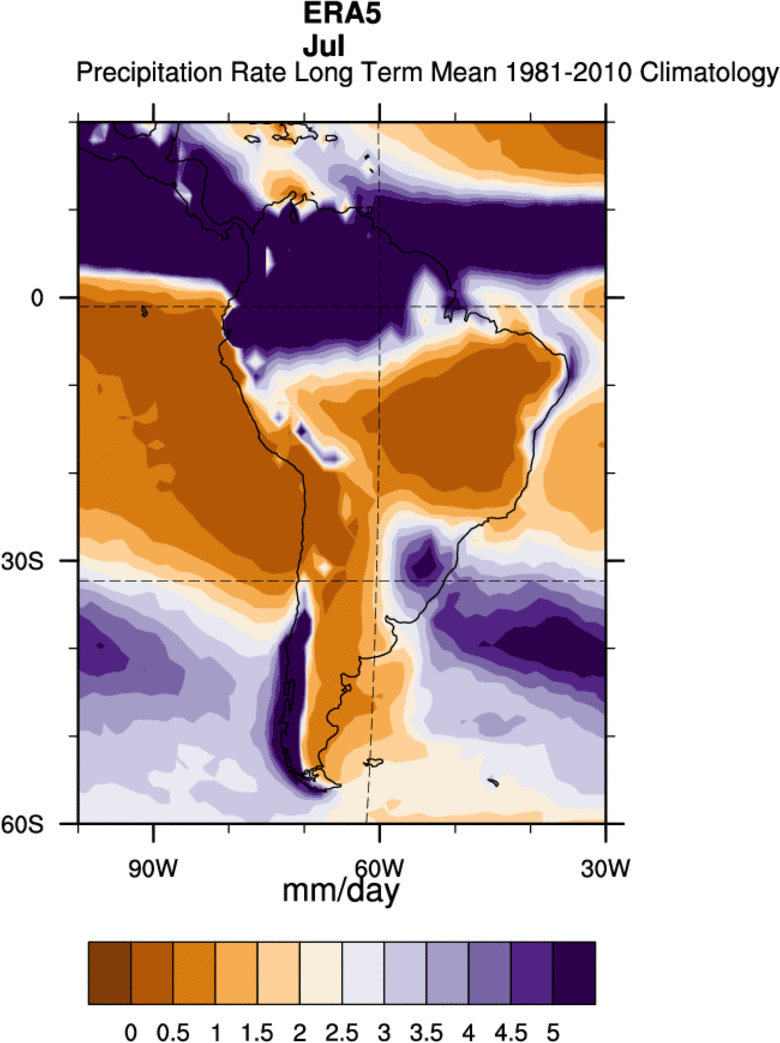 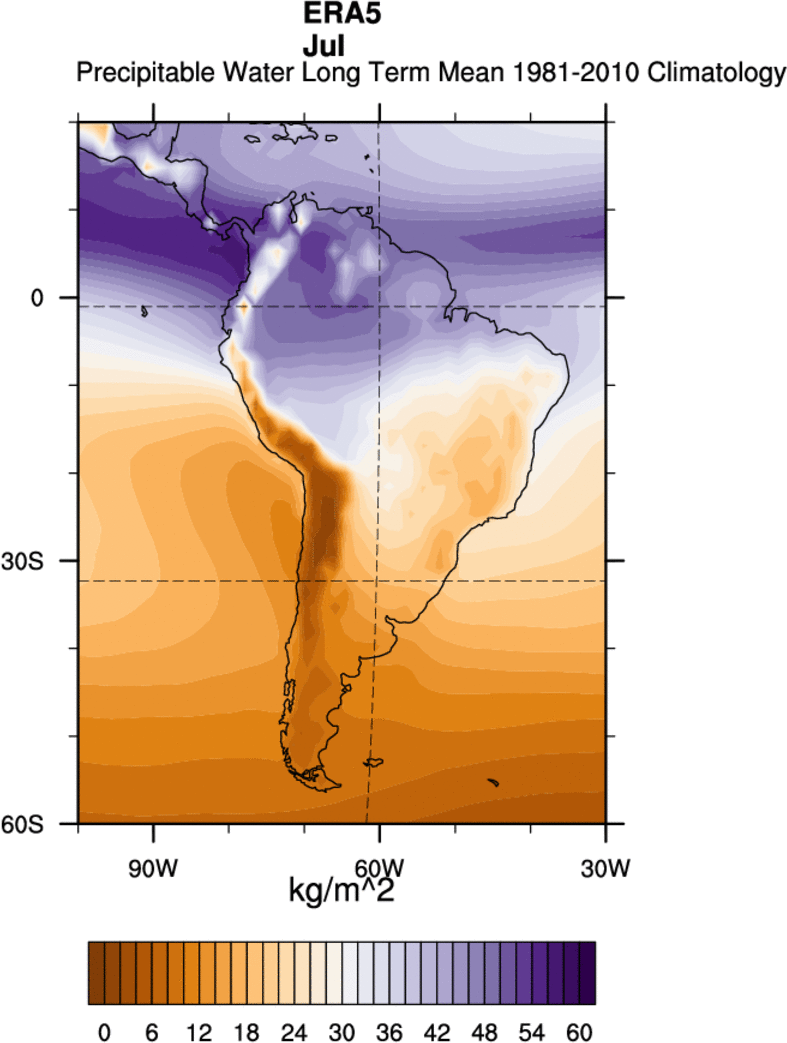 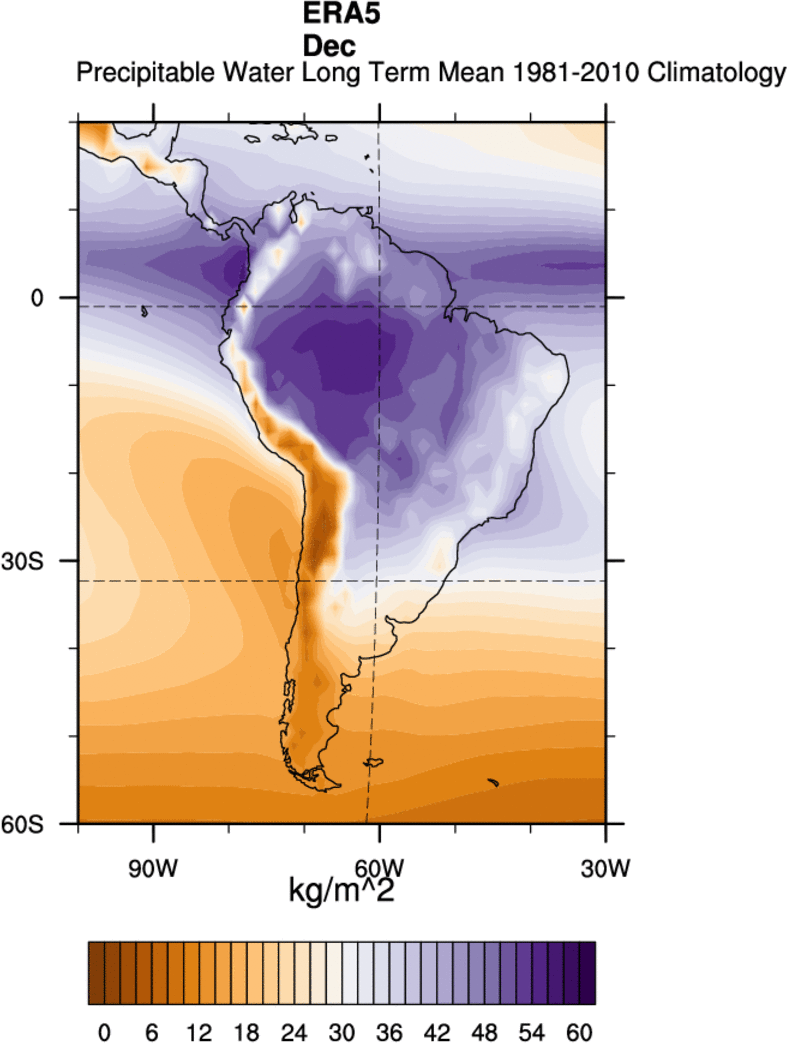 NASA Earth Observatory, https://earthobservatory.nasa.gov/global-maps/MODAL2_M_CLD_FR
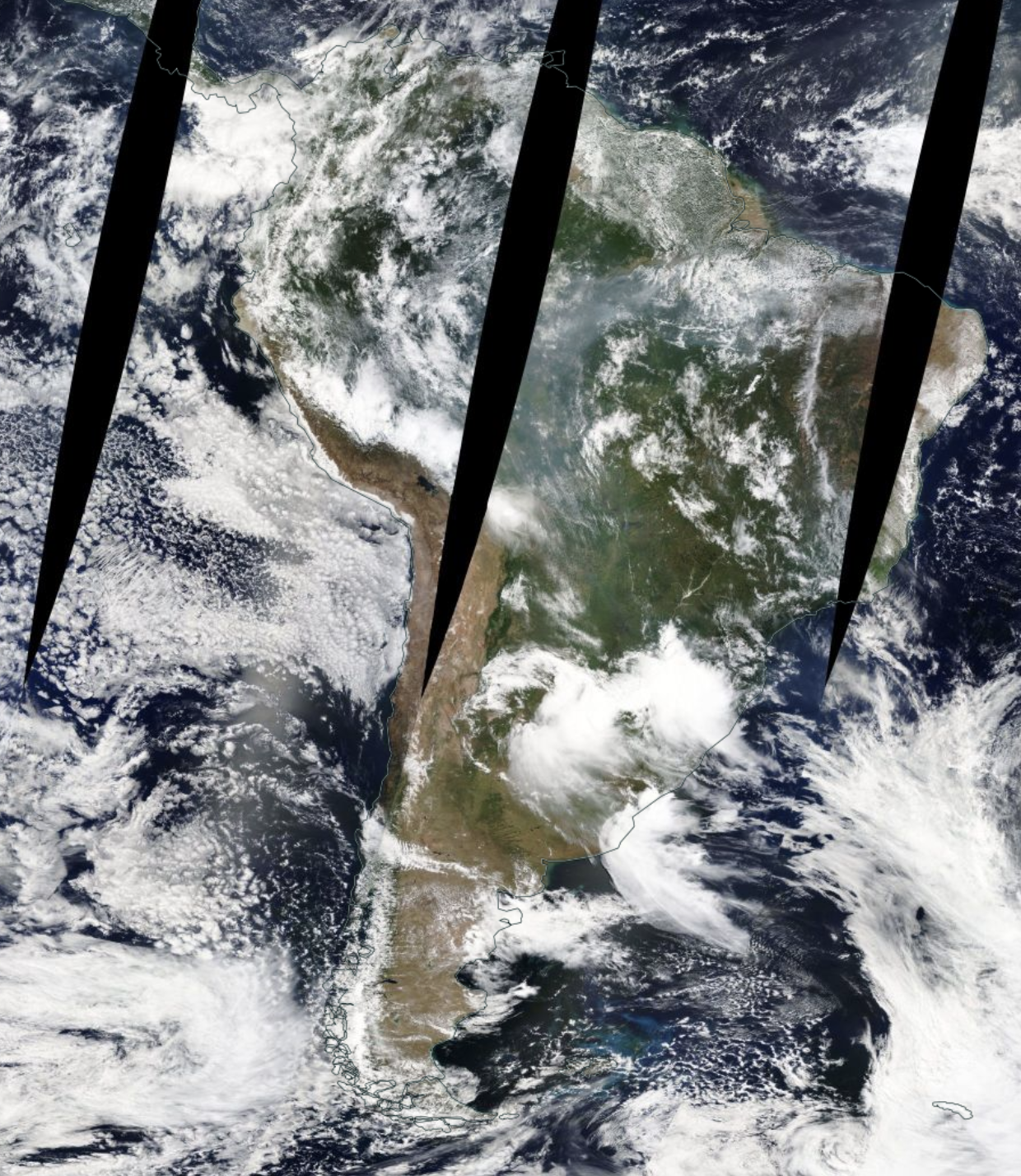 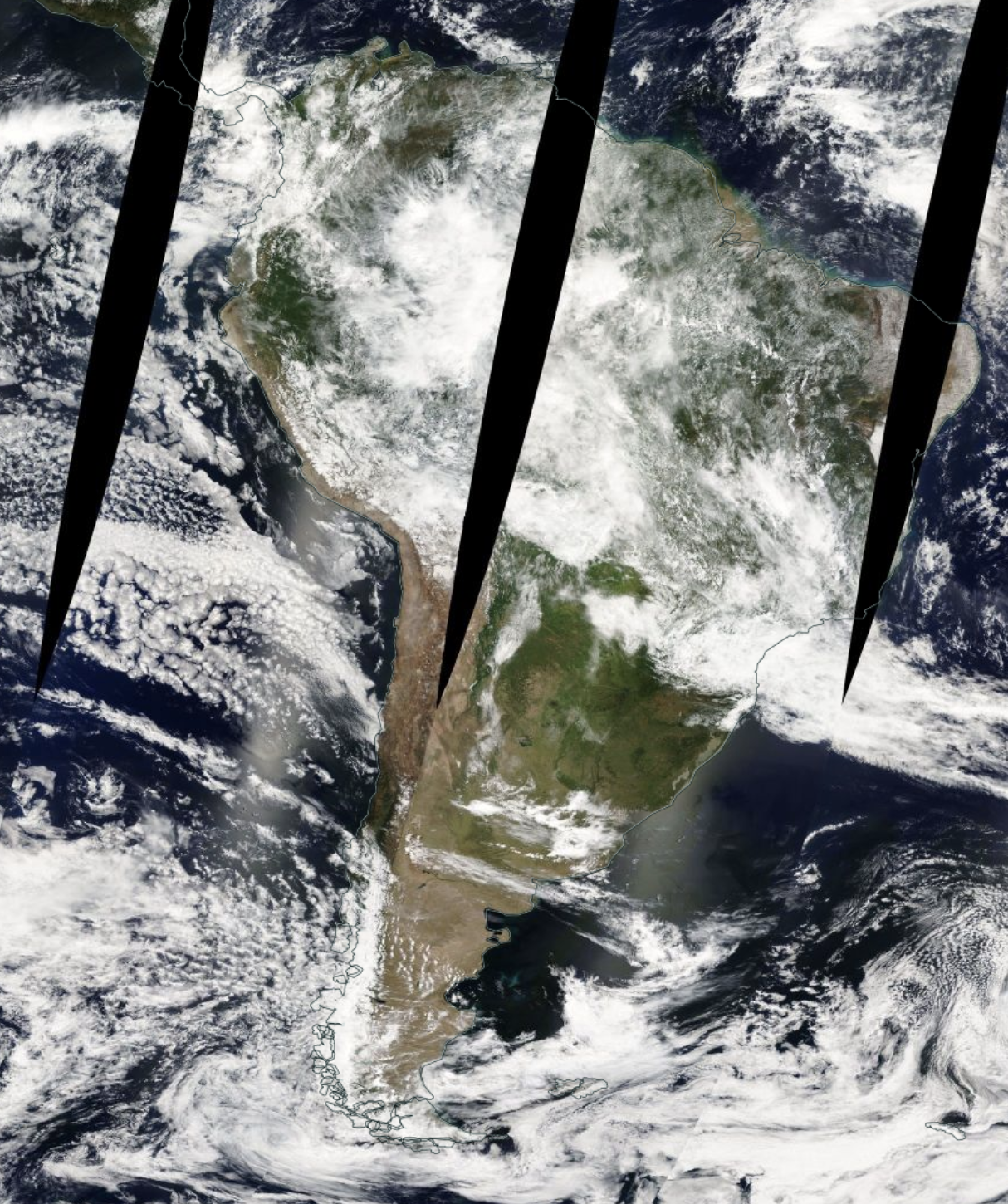 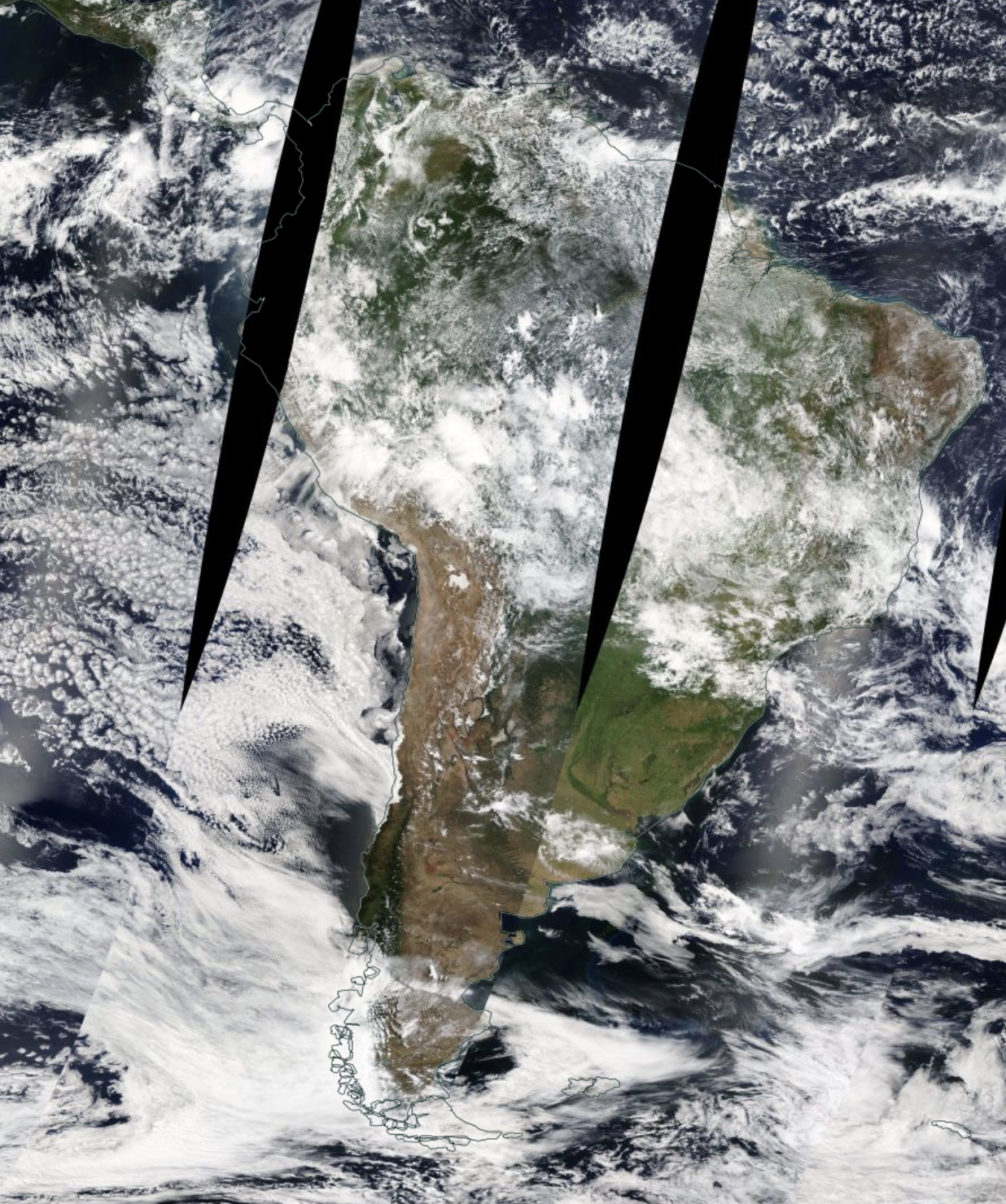 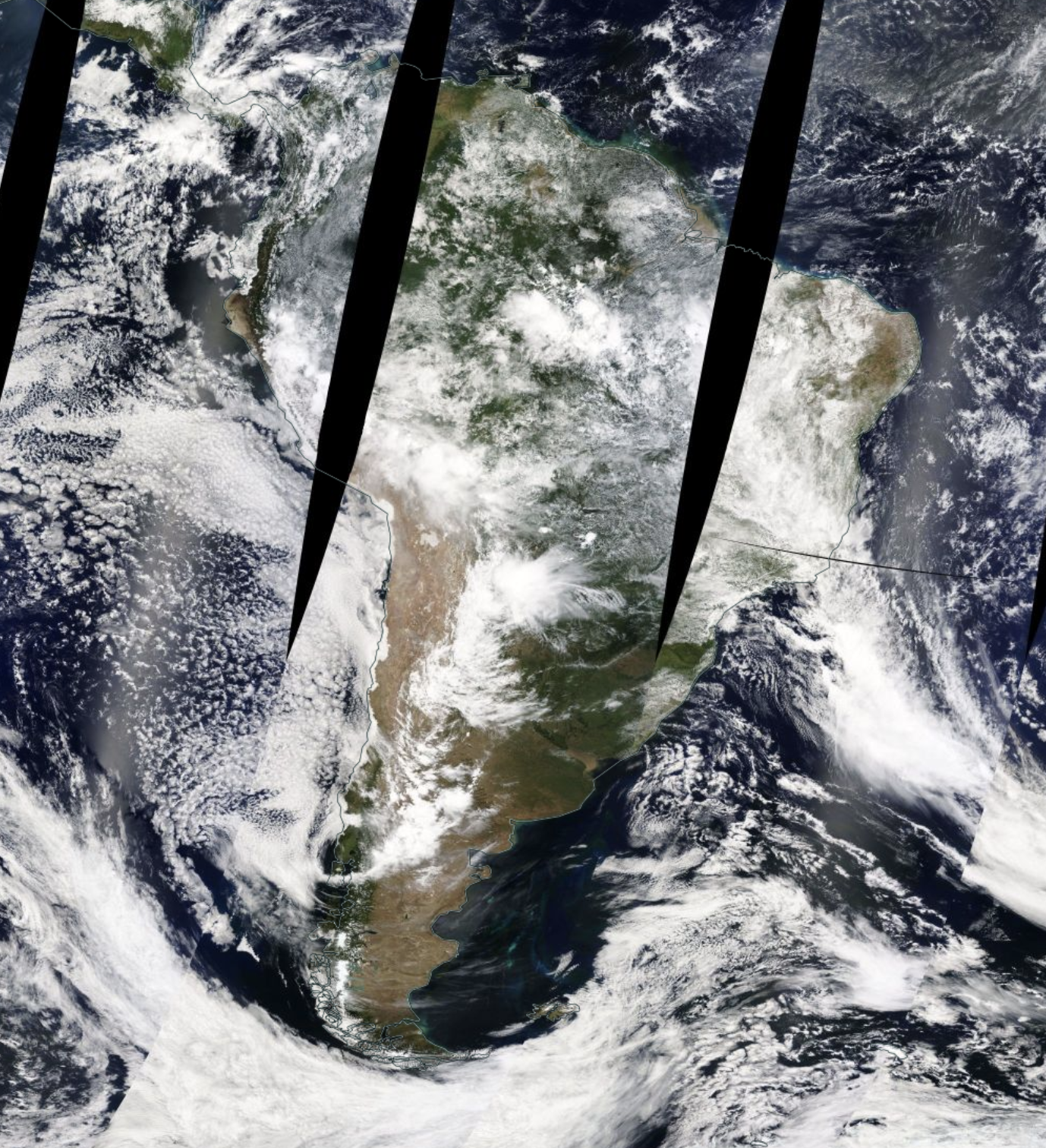 2012
2013
2014
2015
https://worldview.earthdata.nasa.gov/
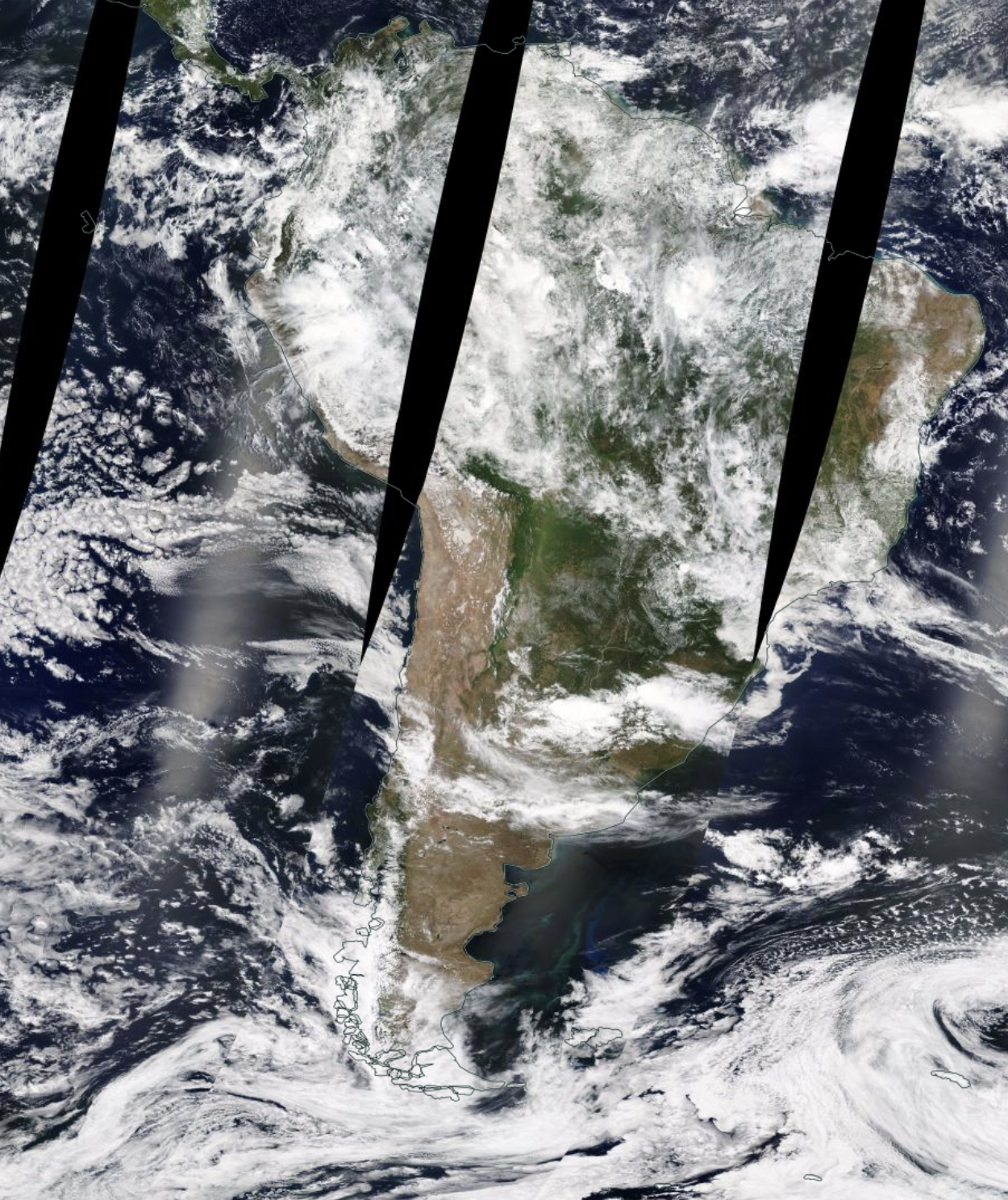 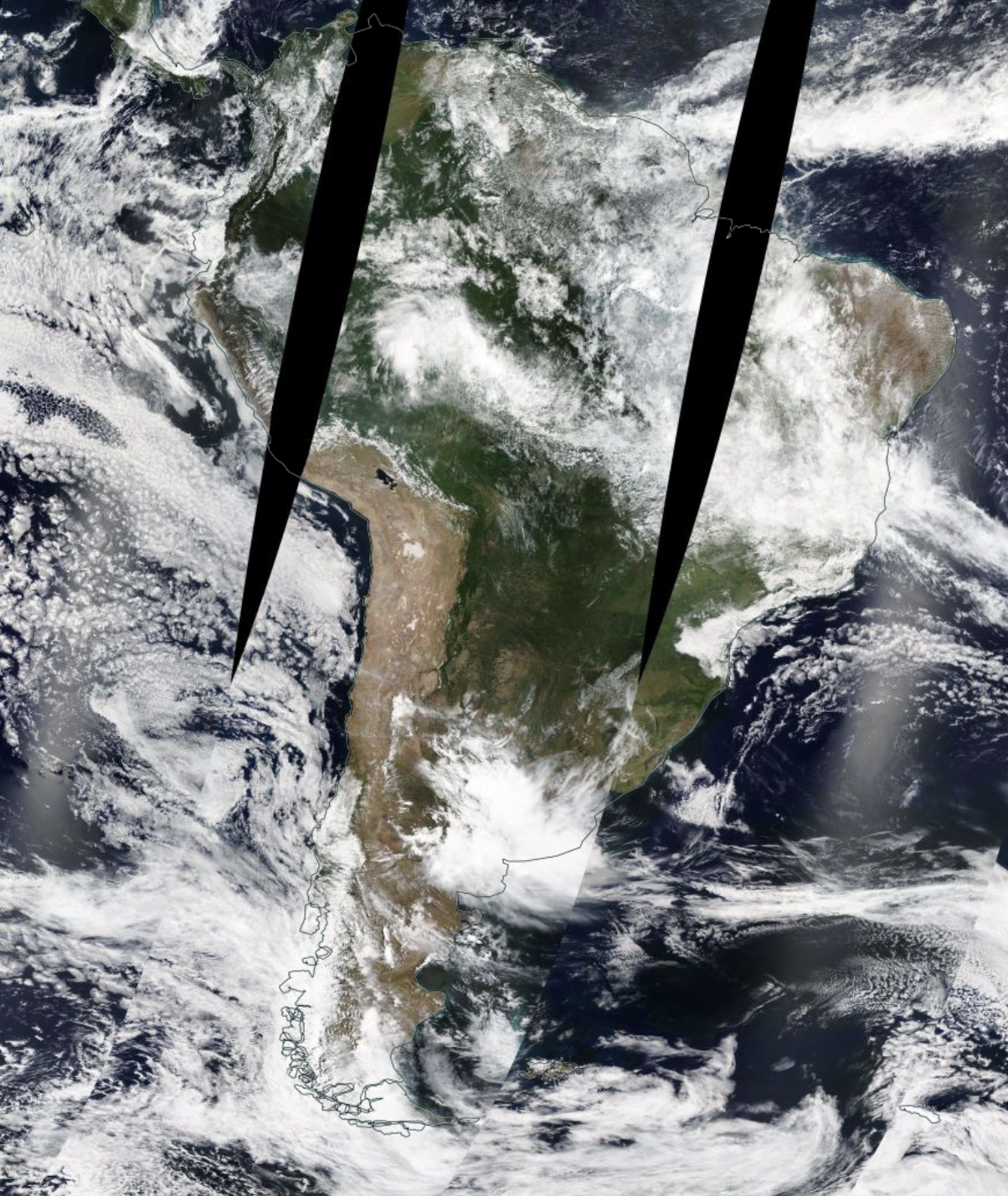 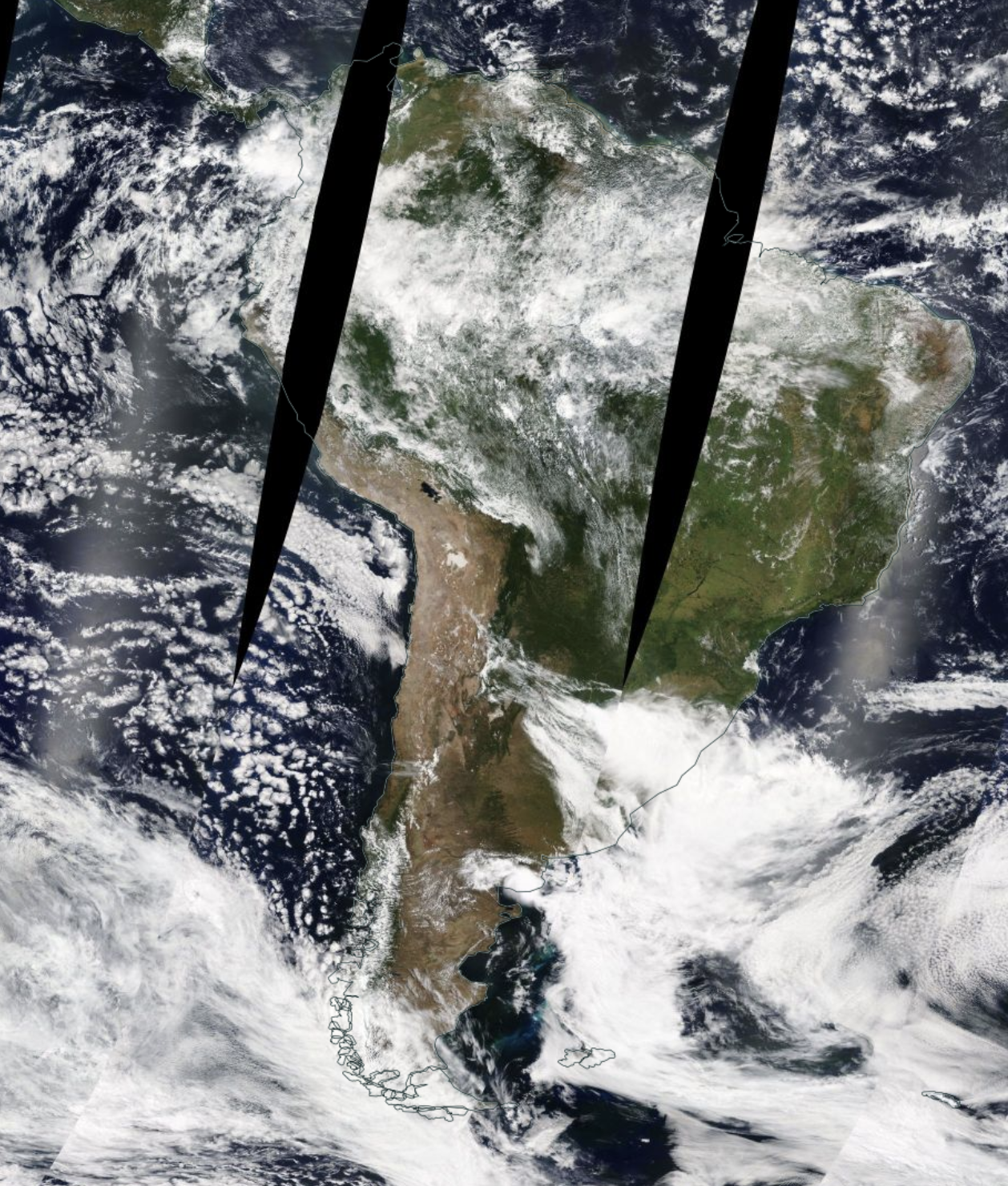 2017
2018
2016
2019
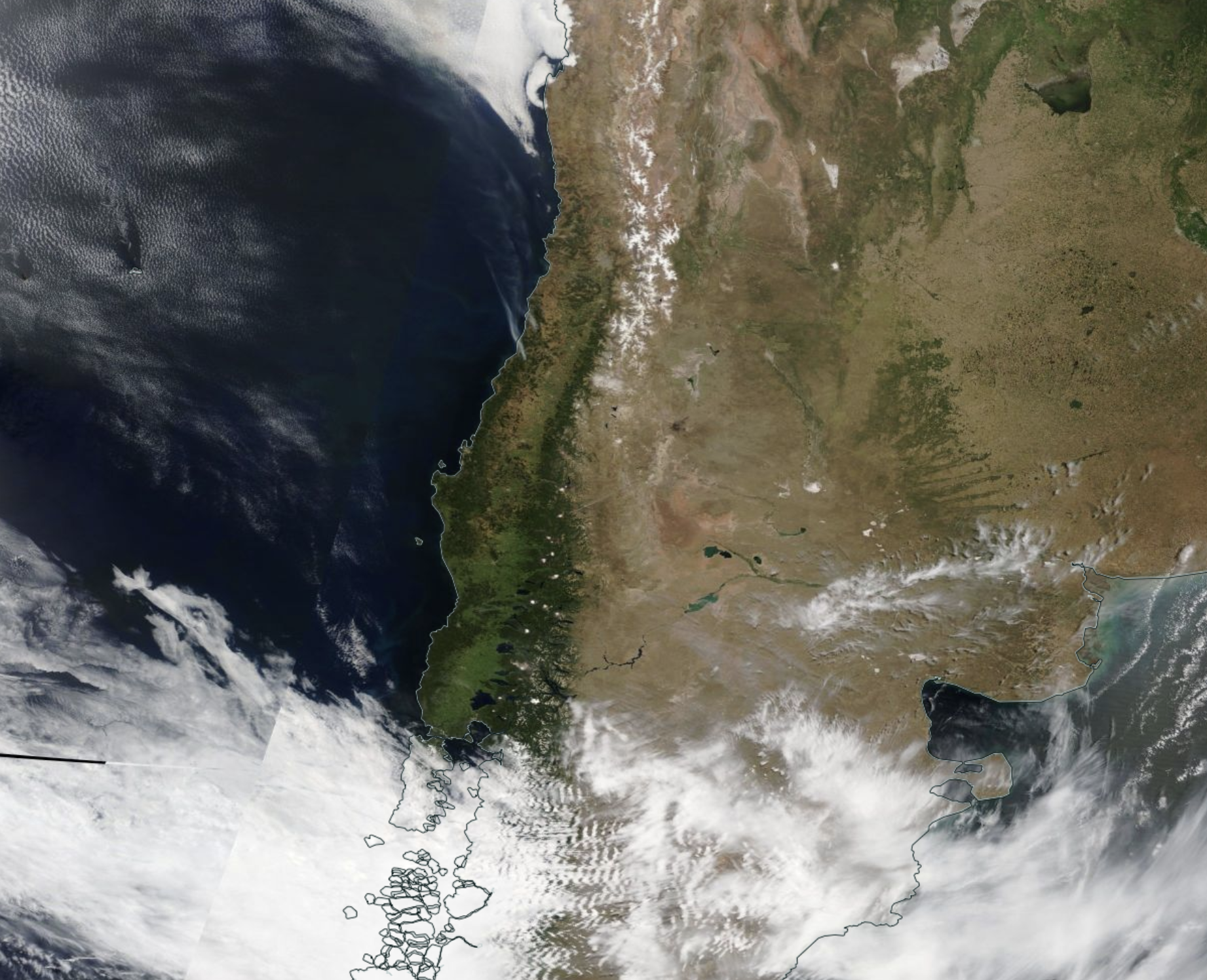 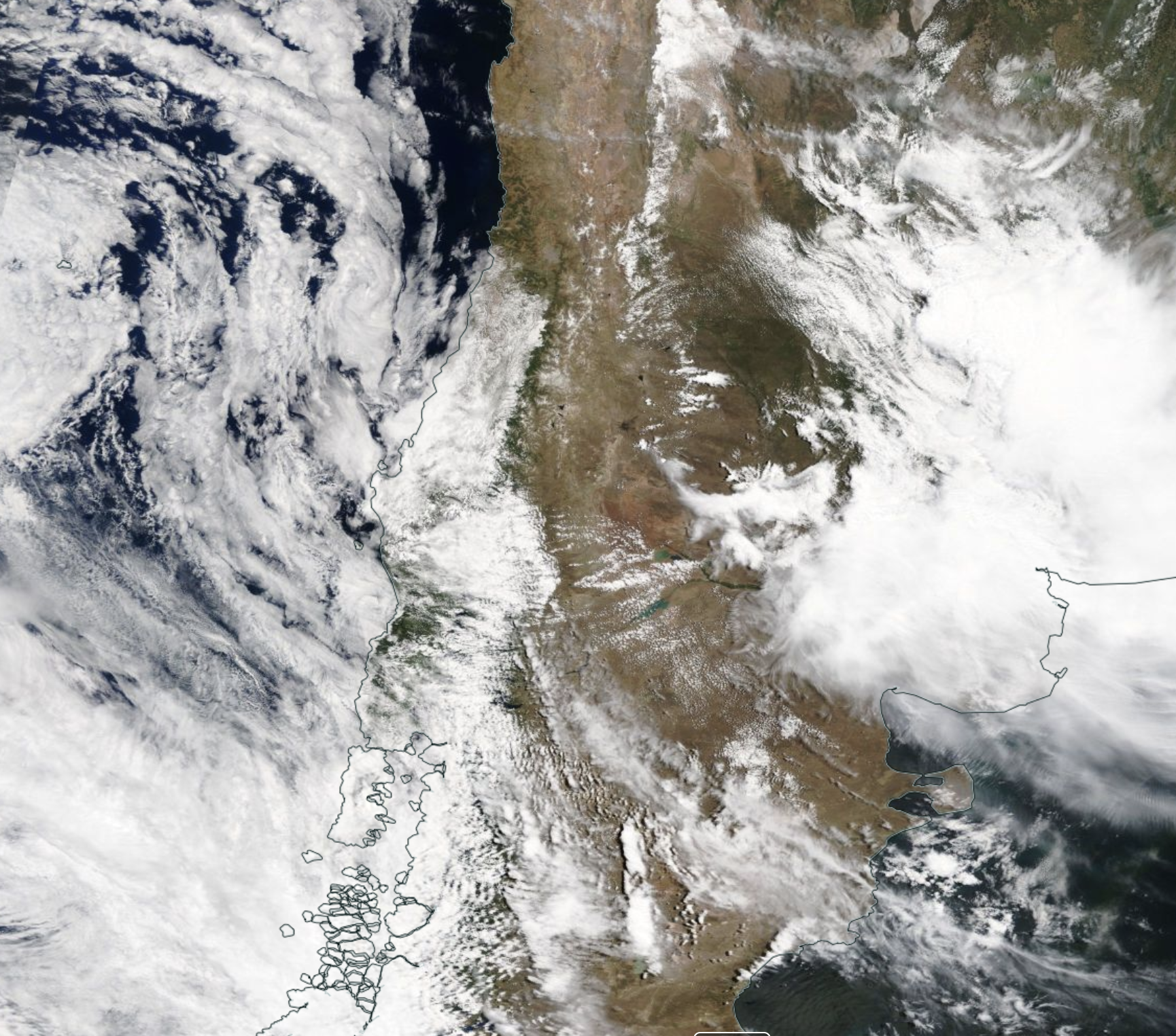 14 de Diciembre 2017
14 de Diciembre 2016
https://worldview.earthdata.nasa.gov/
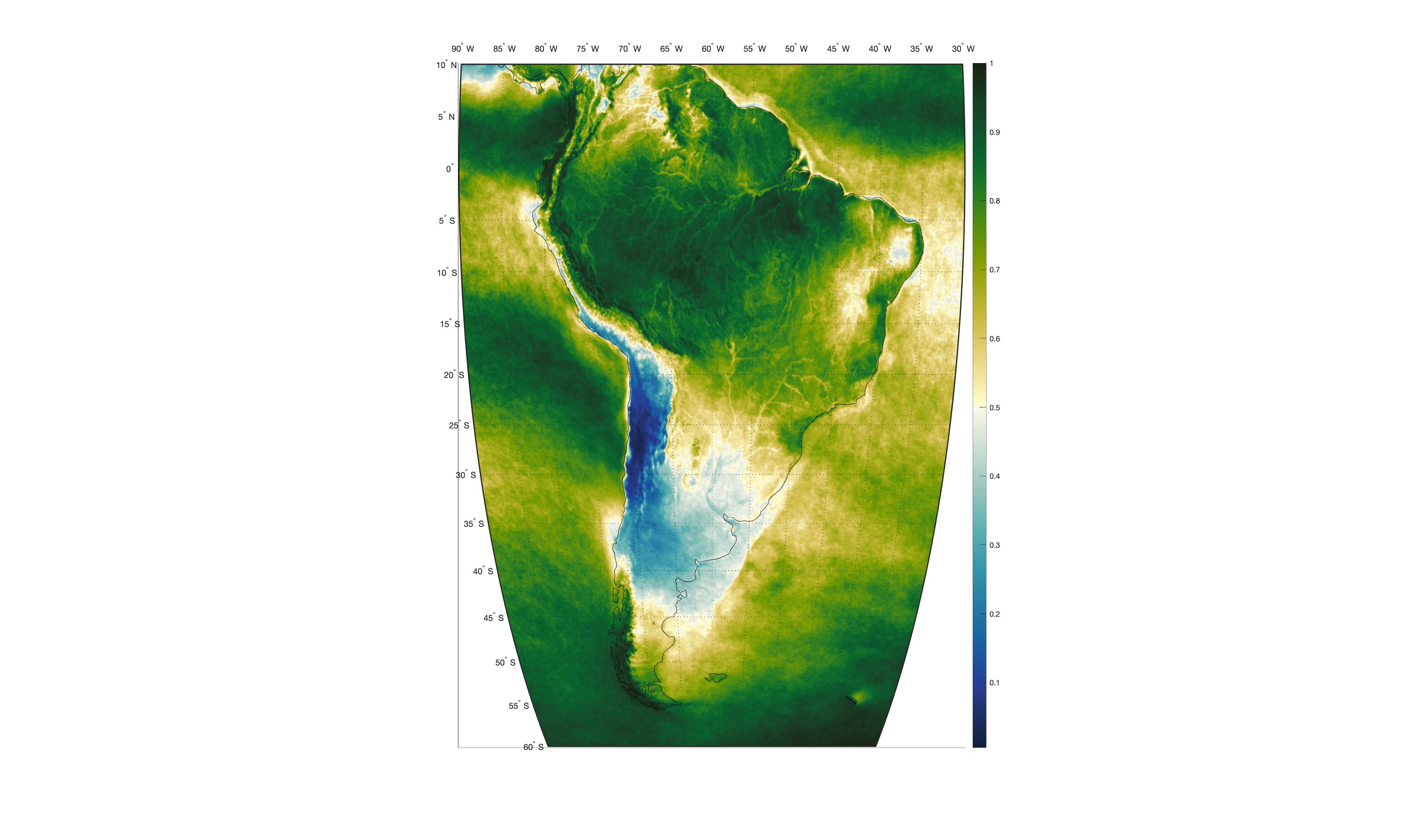 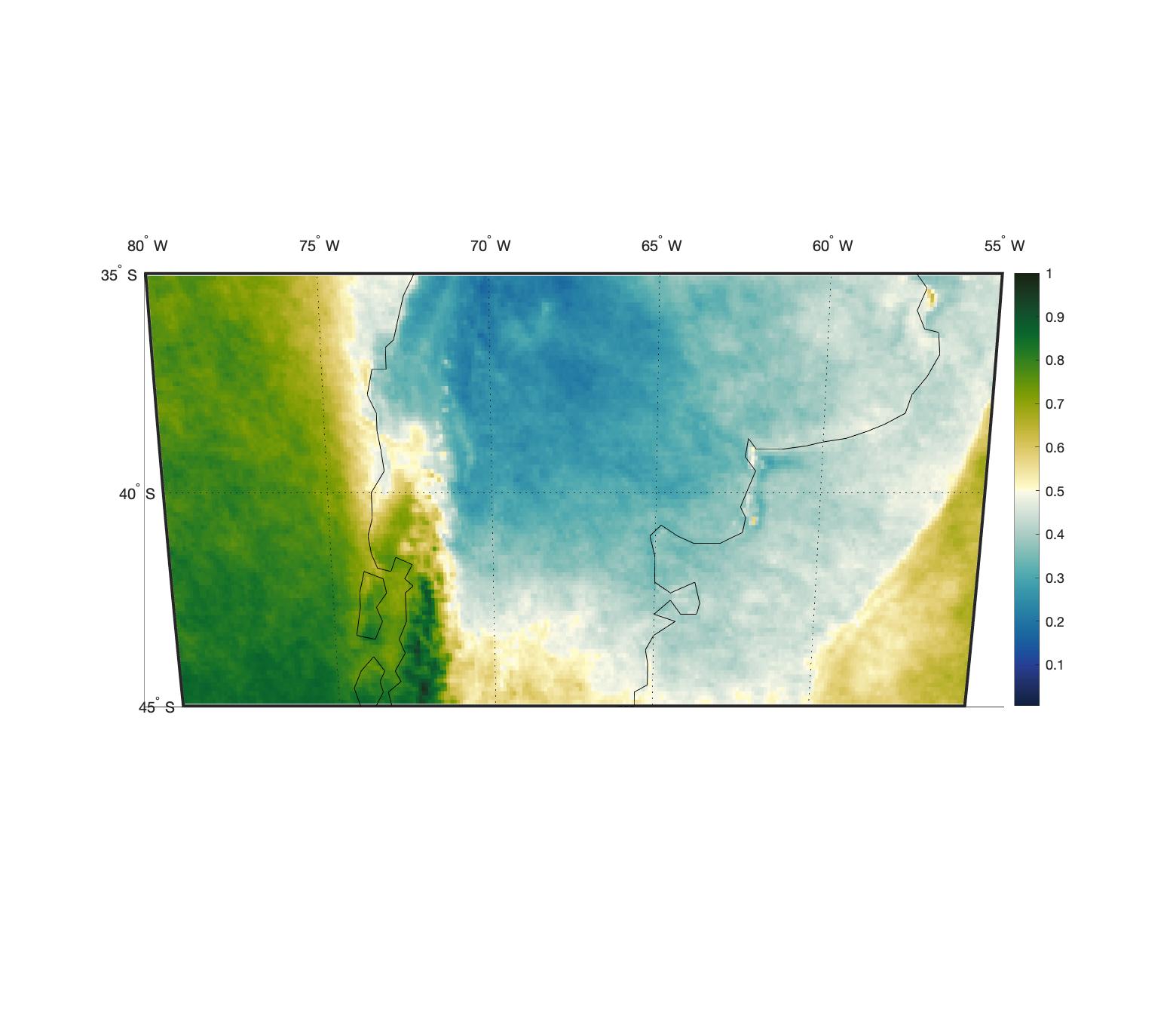 Fracción de nubosidad 0-1 MODIS-TERRA NASA
Diciembre 2012-2019
¿Cuán antes podremos saber la respuesta a nuestra pregunta?
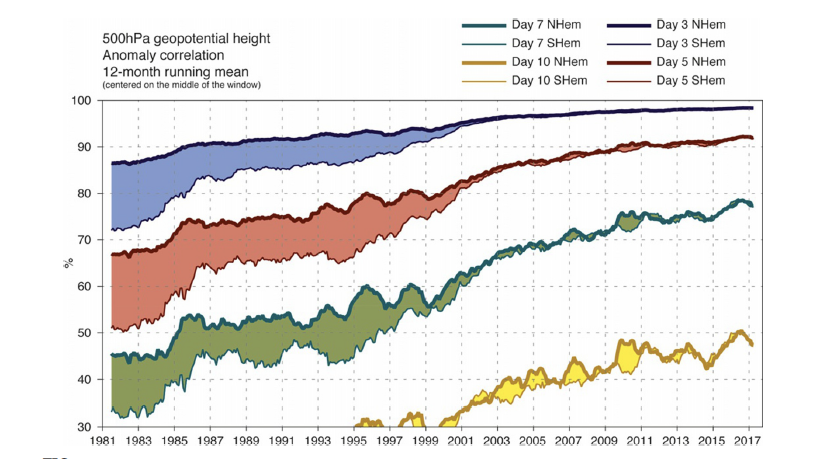 ECMWF
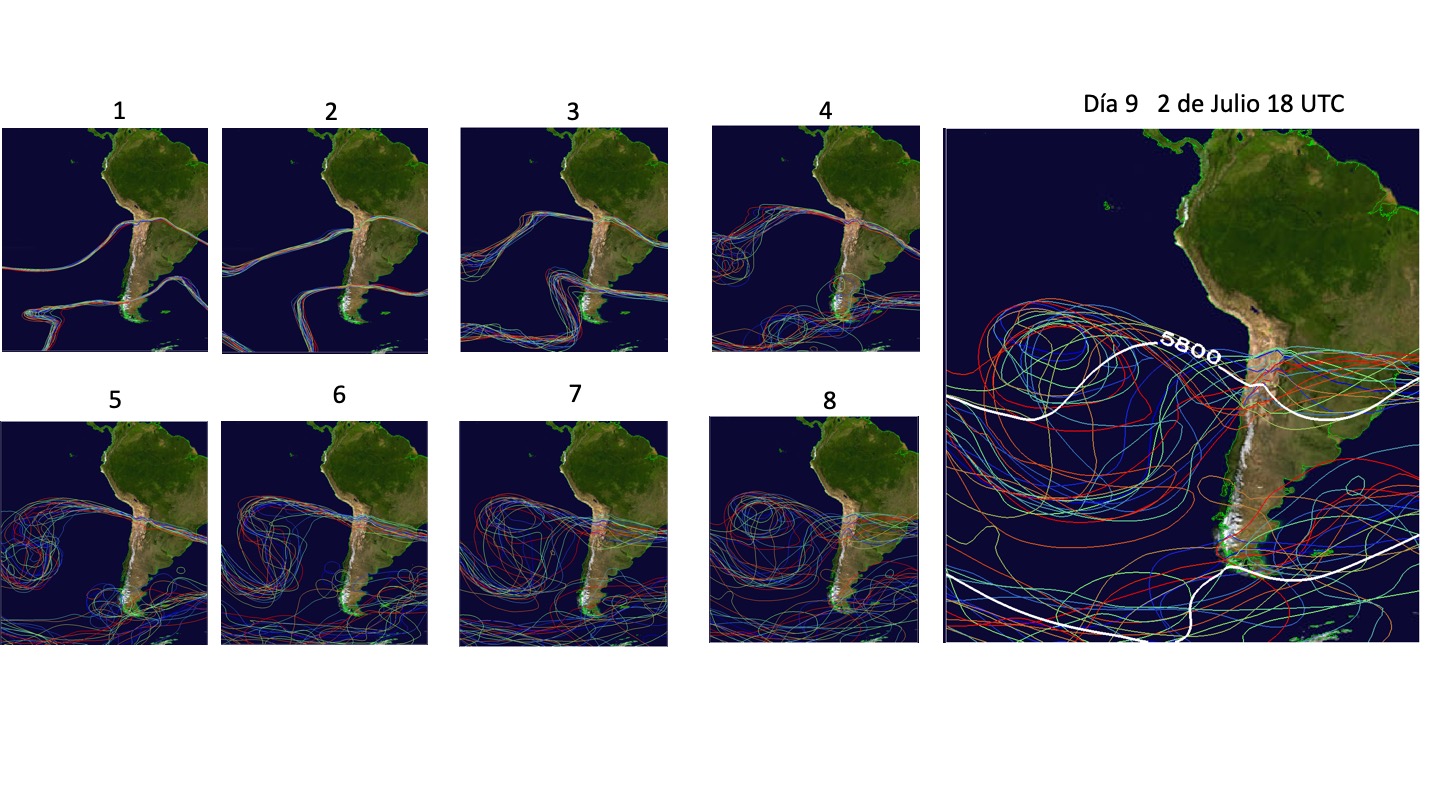 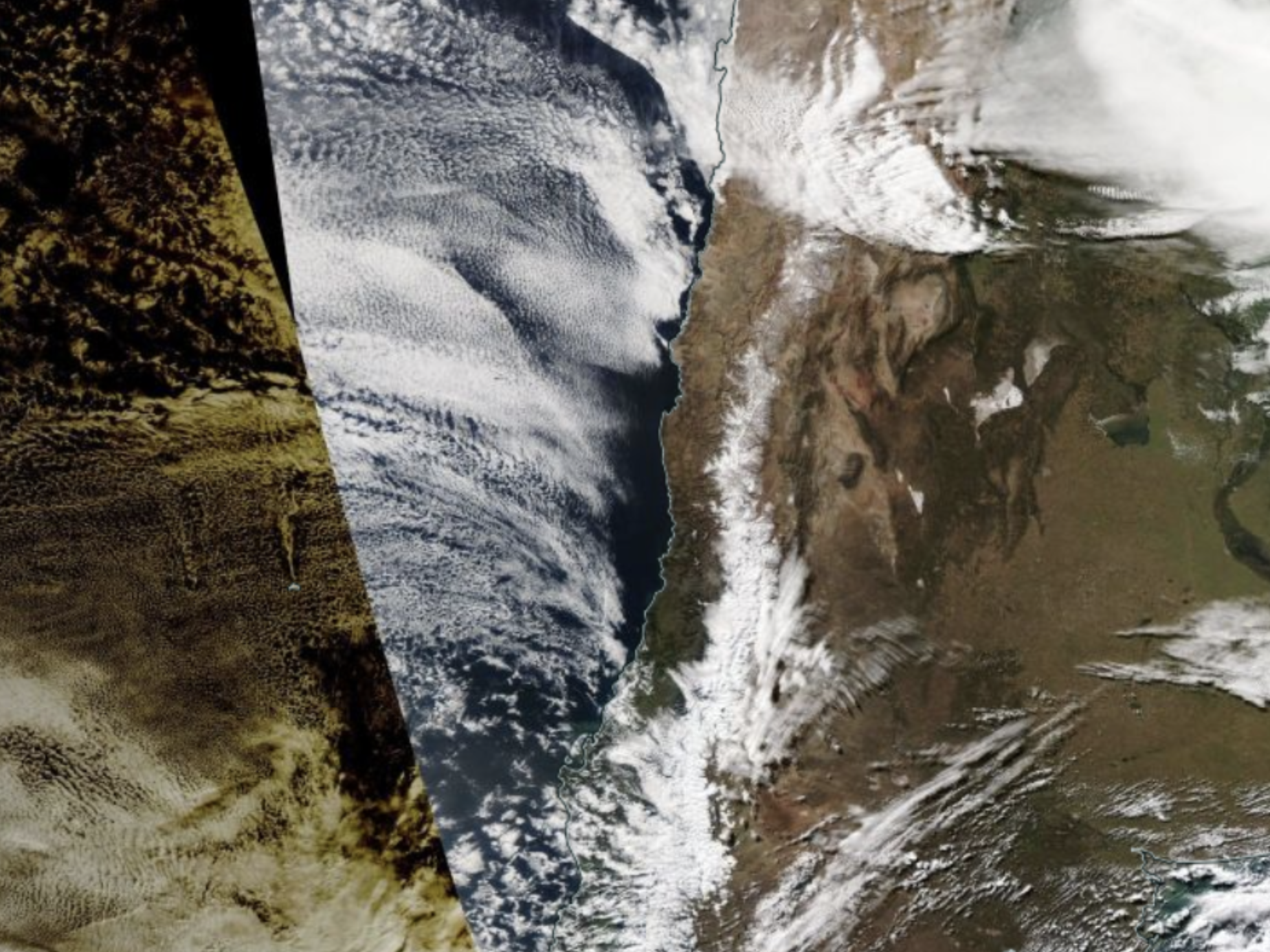 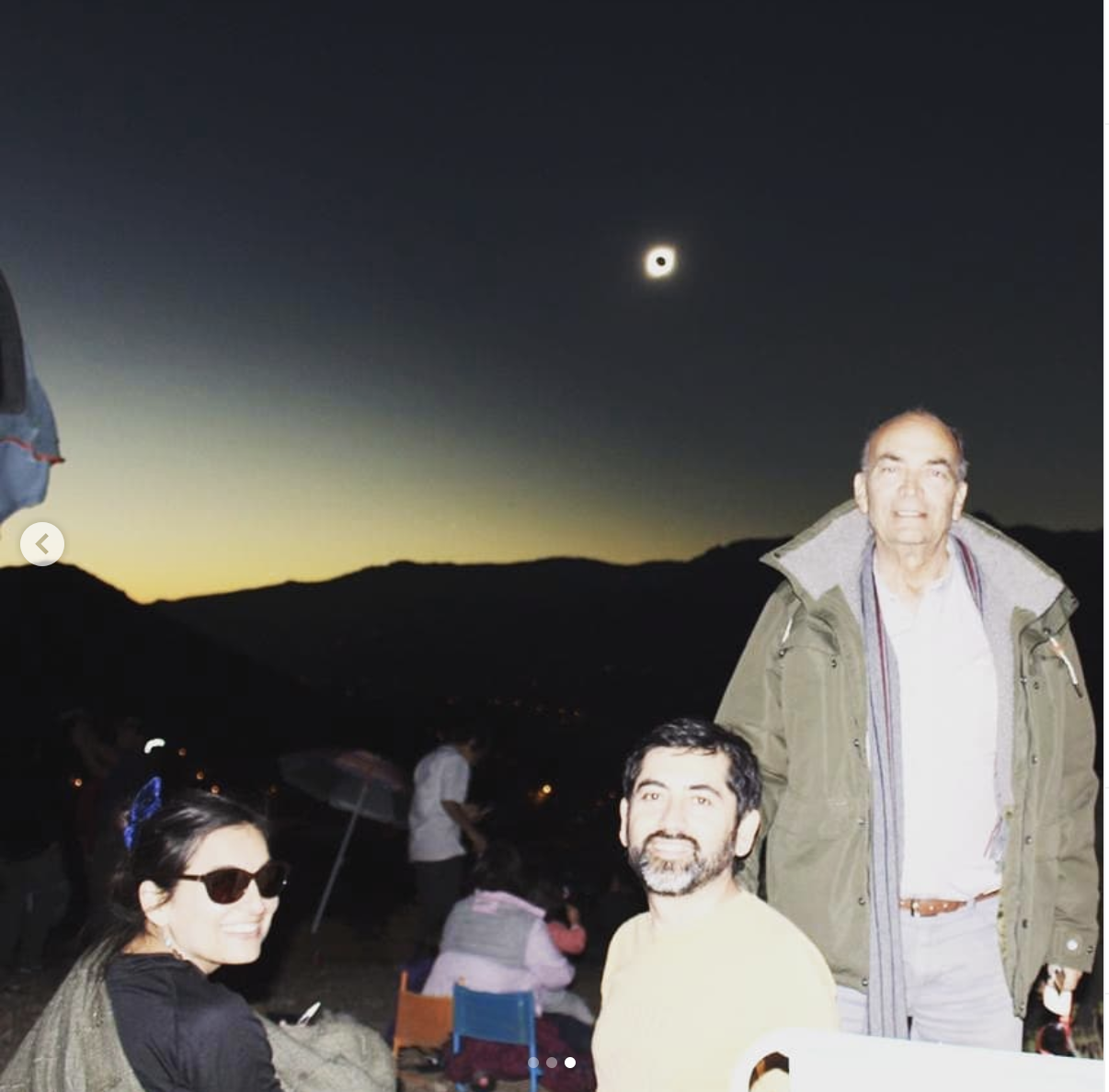